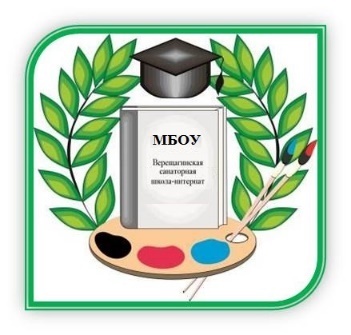 «Развитие инклюзивных компетенций педагога в условиях ВСШИ»
Сообщение подготовила 
И.В. Плотникова, учитель начальных классов, куратор методической 
работы в МБОУ «ВСШИ»
Дети с ОВЗ и инвалидностью
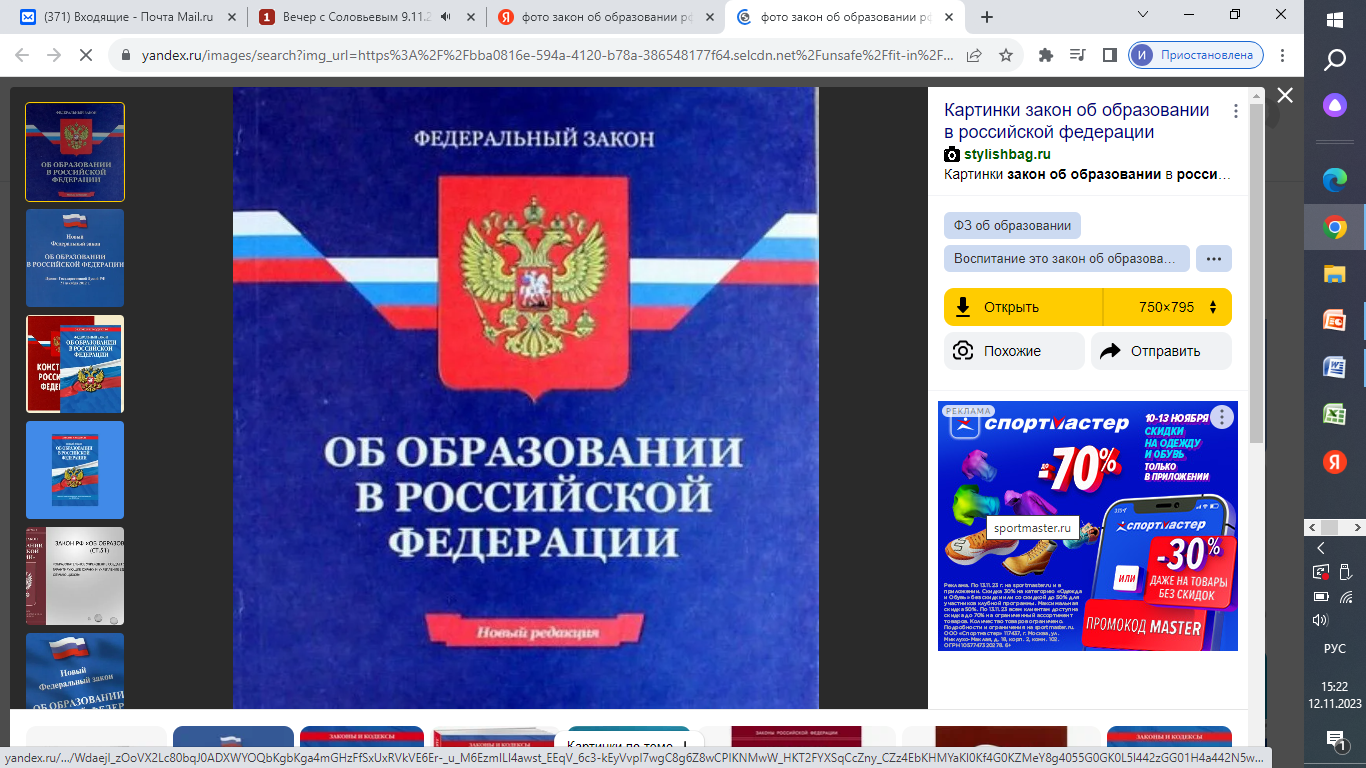 Кроме:
- одаренных обучающихся, 
 обучающихся мигрантов, 
иностранных обучающихся, 
обучающихся с низким уровнем социальной адаптации и др.
Идея инклюзивного обучения как педагогической системы принадлежит Л.С. Выготскому, который считал такой подход социальной компенсацией физического дефекта. Лошакова И.И., Ярская-Смирнова Е.Р. считают, что для качественного образования и психологической адаптации в обществе, детям с ОВЗ необходимо активно взаимодействовать с другими детьми. Так же такое взаимодействие важно и детям без ограничений. Это позволяет максимально расширить возможности социализации детей с инвалидностью.
Однако не каждый педагог может выполнять функции постоянного сопровождающего для ребенка с ОВЗ, т.к. эта деятельность предполагает высокий уровень толерантности, достаточный запас знаний в рамках коррекционной педагогики и специальной психологии, хорошо развитые коммуникативные навыки.
Сложности взаимодействия
практическое отсутствие психологической готовности педагогов к работе с такими детьми. 
наличие повышенного уровня профессионального стресса, связанного с работой педагога с детьми с ОВЗ и с инвалидностью; 
высокий уровень как ситуативной, так и личностной тревожности педагога, работающего с детьми с ОВЗ и инвалидностью;
появление в классном коллективе ребёнка с ОВЗ предполагает коренную перестройку всех функций и эмоциональных состояний педагога, а также самих требований, предъявляемых к обучающимся
Проблема: недостаточное количество кадровых ресурсов, готовых осуществлять инклюзивное обучение.
По мнению И. Н. Хафизуллиной, инклюзивная 
     компетентность – это интегративное личностное образование, обуславливающее способность выполнять профессиональные функции в рамках инклюзивного образования, учитывая разные образовательные потребности учащихся и обеспечивая включение ребенка с ОВЗ в среду общеобразовательного учреждения и создание условий для его развития.
Цель: выявление собственных профессиональных дефицитов педагога в области инклюзивного образования.
Продиагностировать инклюзивные компетенции педагога с целью выявления дефицитов.
Разработать план по нивелированию инклюзивных дефицитов педагога.
Реализовать данный план, получить опыт инклюзивной практики.   
Проанализировать полученные результаты по критериям эффективности и внести коррективы в деятельность.
Критерии эффективности:
Составлен перечень профессиональных дефицитов в области инклюзивных компетенций педагога.
Составлен ИОМ педагога по развитию инклюзивных компетенций.
Знание нозологий и приемов работы с их учетом.
Педагог демонстрирует качества: эмпатию, мобильность и гибкость мышления, способность к сотрудничеству, сензитивность к потребностям обучающихся, общительность, коммуникабельность, саморегуляцию и умение рефлексировать.
Этапы формирования инклюзивных компетенций педагога:
Проведена диагностика профдефицитов. 
Изучены профессиональный стандарт педагога и профессиональный стандарт педагога-дефектолога.
Составлена сетка «западающих» инклюзивных компетенций педагога.
Разработан план мероприятий по их нивелированию.
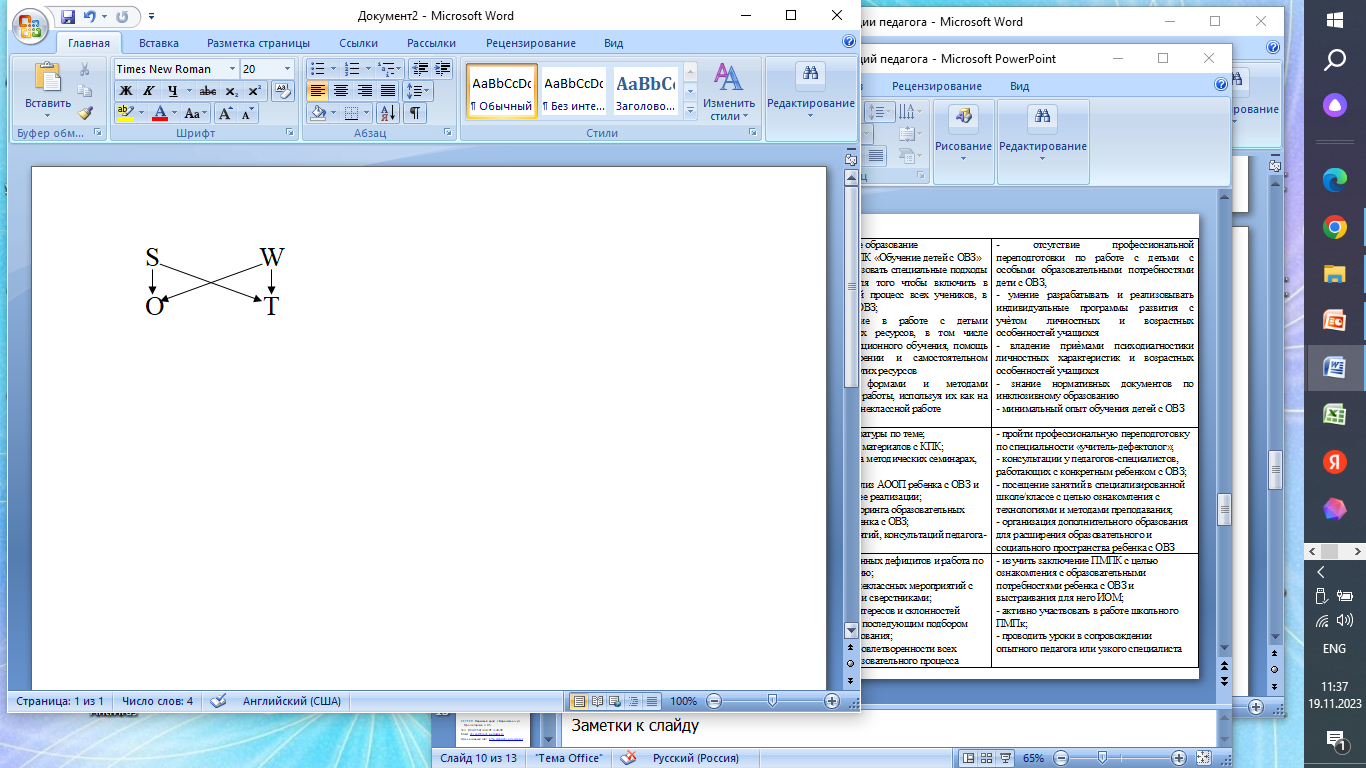 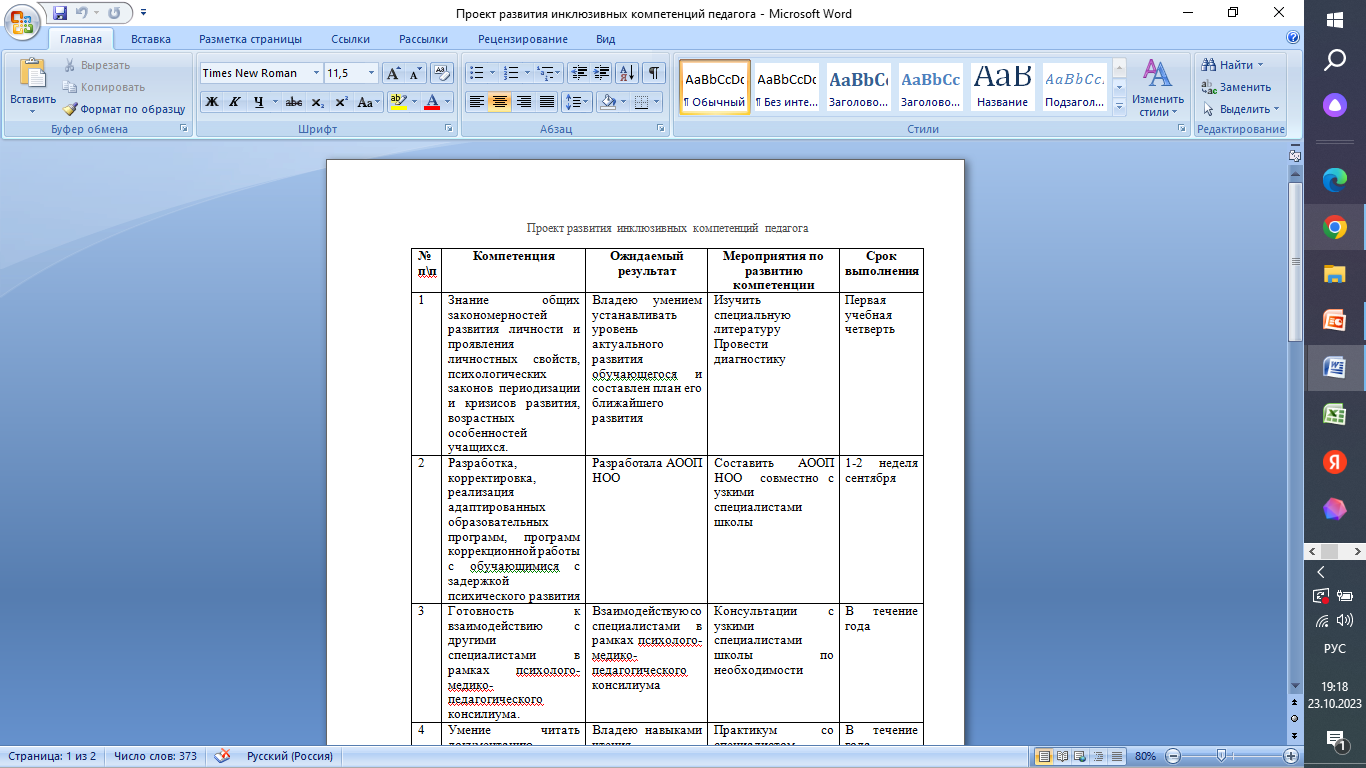 План мероприятий:
Обучение на КПК или курсах профессиональной переподготовки;
Изучение специальной литературы, нормативно-правовых документов;
Изучение специальных технологий у наставника на мастер – классах, семинарах-практикумах в специализированных классах/школах;
Участие в качестве докладчика по представлению опыта работы в мероприятиях регионального Ресурсного центра по психолого-педагогическому сопровождению и обучению детей, нуждающихся в длительном лечении, обучение которых организуется в медицинских организациях и/или на дому»;
Участие в качестве эксперта по оценке педагогических практик по психолого-педагогическому сопровождению и обучению детей, нуждающихся в длительном лечении, обучение которых организуется в медицинских организациях и/или на дому»;
Обогащение опыта на профессиональных конкурсах «Абилимпикс», «Учитель года»  и др.;
Участие в заседаниях школьного ПМПк, пед. консилиумах, работе в творческих группах, методических объединениях, различных форм педагогической поддержки;
Проведение уроков под руководством наставника с последующим самоанализом.
Результаты:
развитие собственных инклюзивных компетенций педагога;
повышение образовательных результатов  обучающихся с ОВЗ.
Наши контакты
617120, Пермский край, г. Верещагино, ул. Пролетарская, д.45.
Тел. (834254) 3-34-01, 3-34-00.
E-mail: shi.ver@sosh.permkrai.ru
Официальный сайт: http://versshi.edusite.ru/
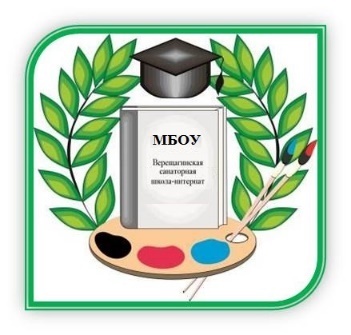